情報モラル教育
第 26 話ID・パスワードの使いまわしにご用心！
26. ID・パスワード使いまわしの危険性
徳島君は、新しいメッセージアプリを利用しようとしています。
その際、ログインIDとパスワードを設定する必要がありました。
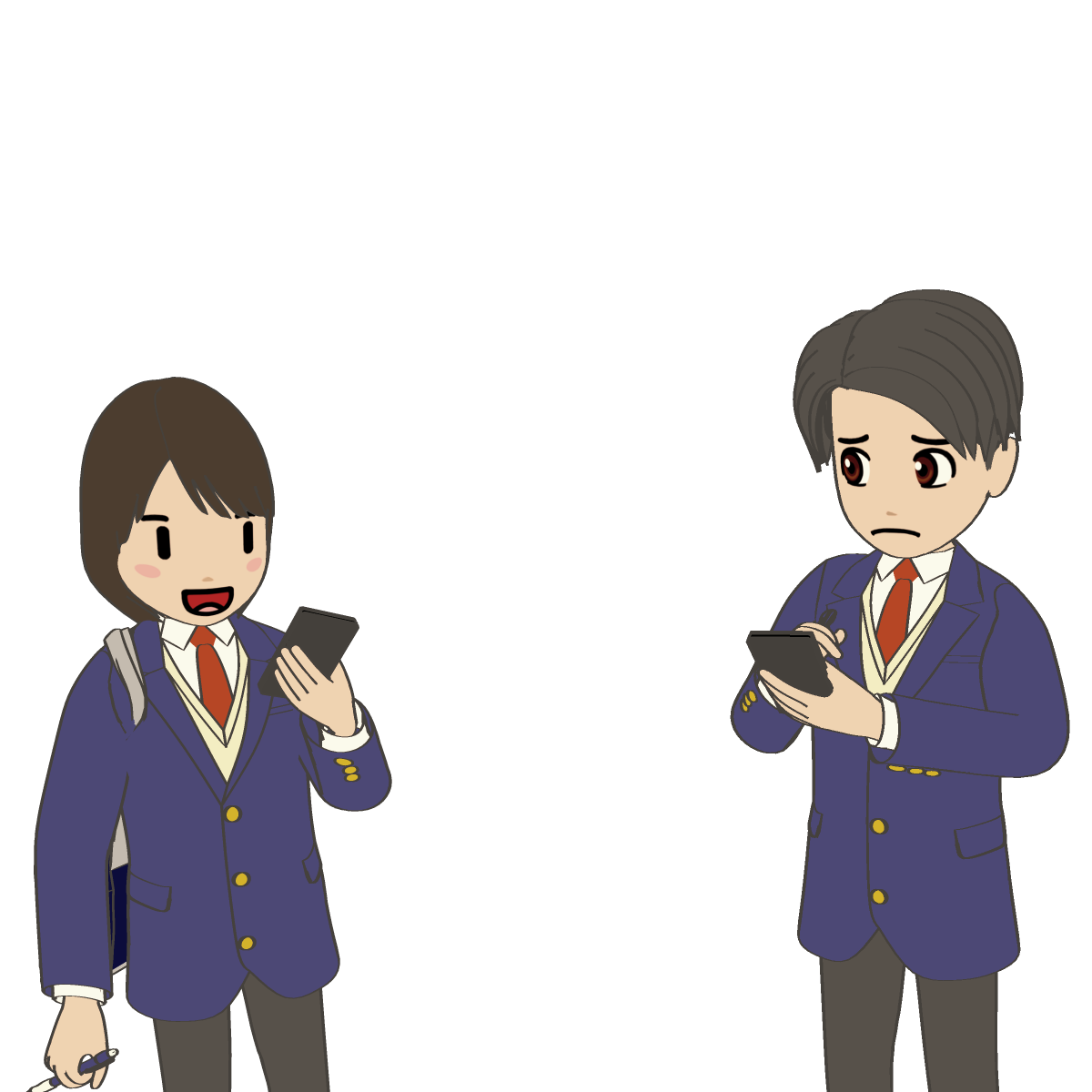 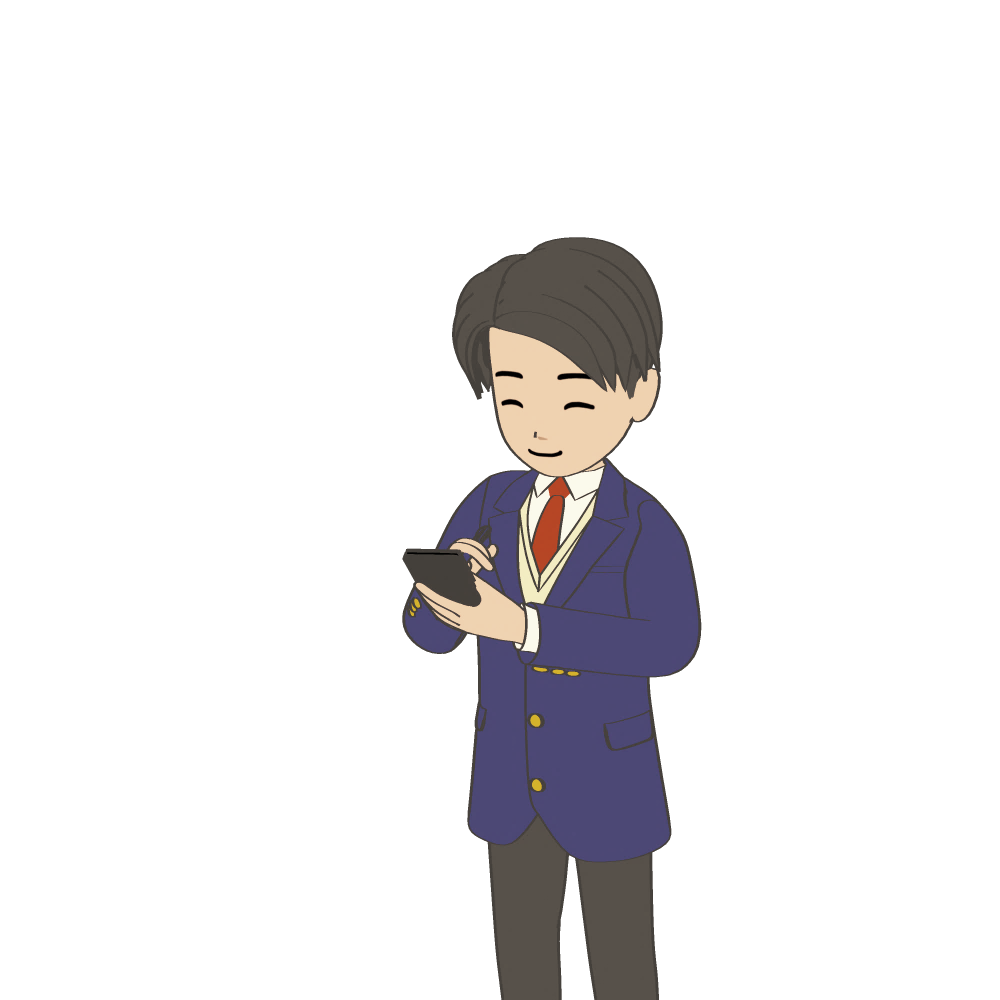 いつもの
パスワード
でいいや！
めんどうくさいなぁ…
こんなに
たくさん
覚えられないよ
26. ID・パスワードの使いまわしにご用心！
ある日、同じメッセージアプリを使っている友だちから　
いわれのないクレームが……
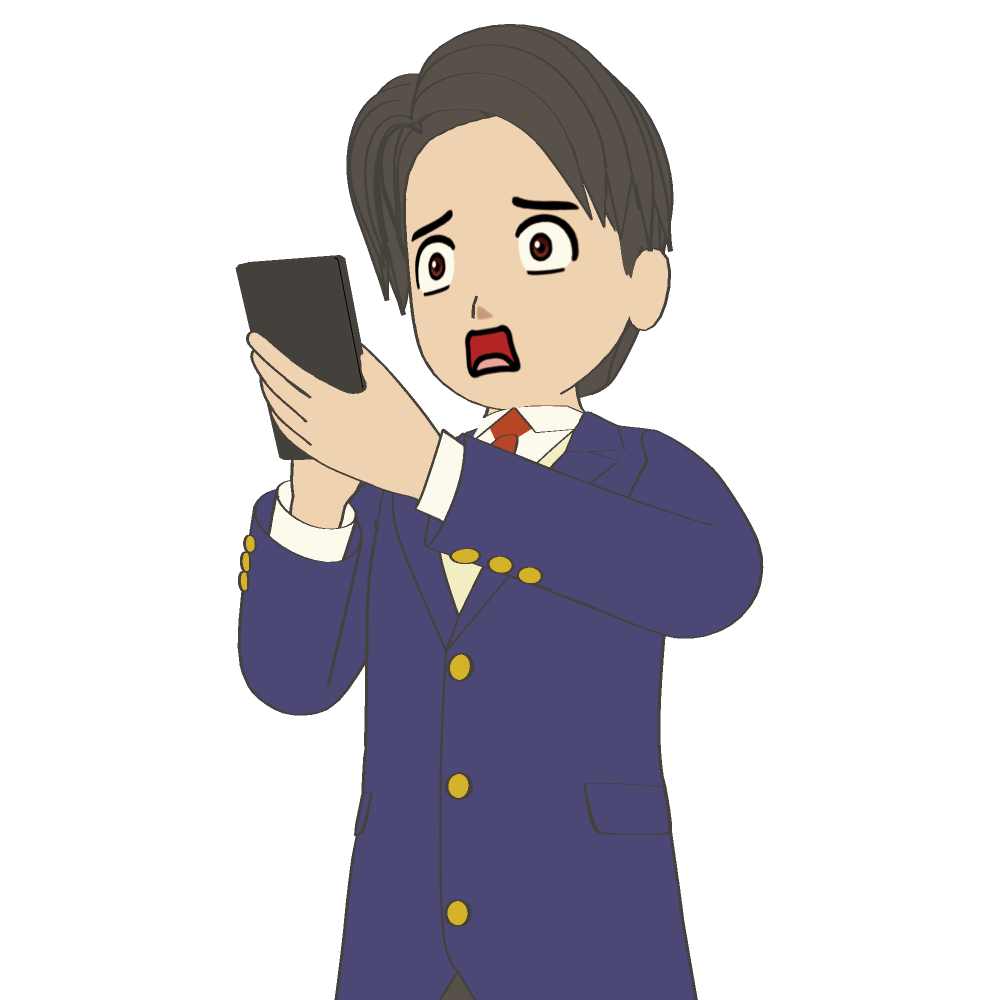 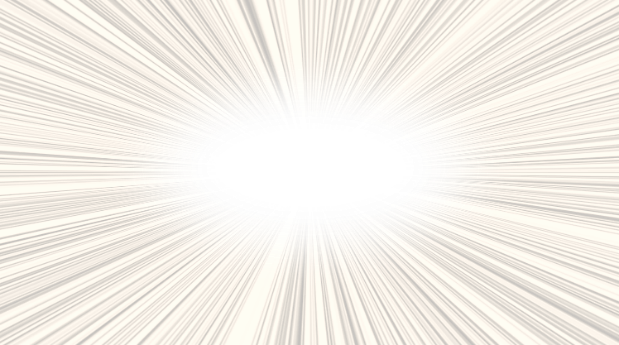 !?
あれ、なに？
ふざけてるの？
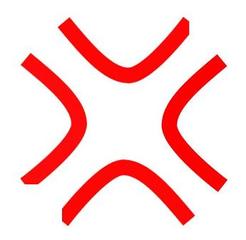 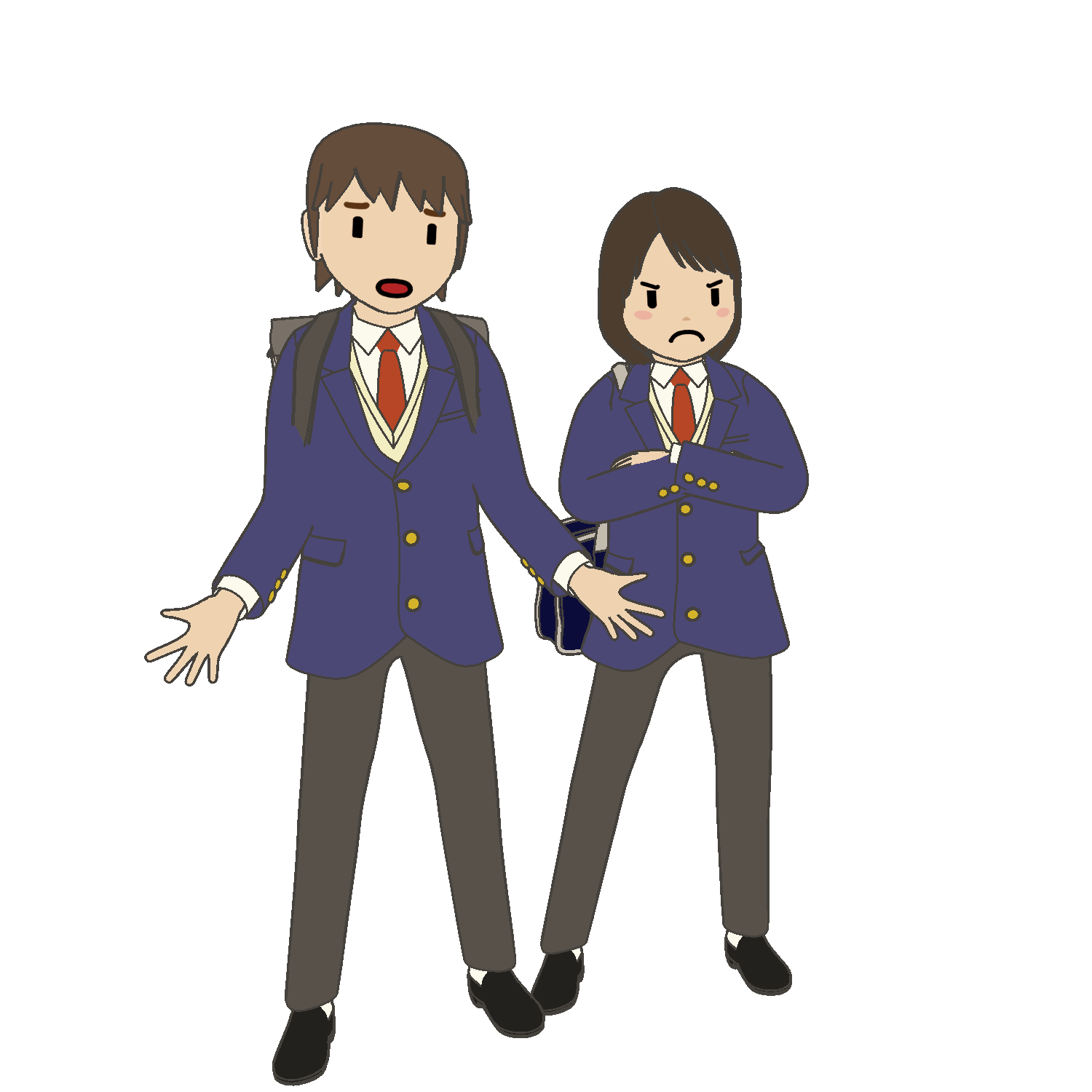 あのコメント
説明してくれる？
そんな
コメント
書いた覚え
ないケド…
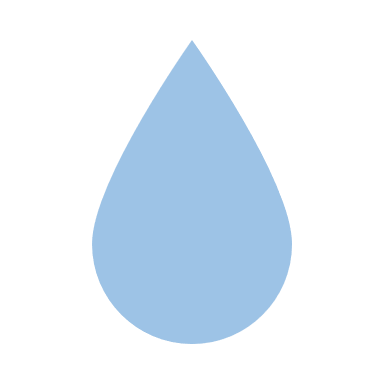 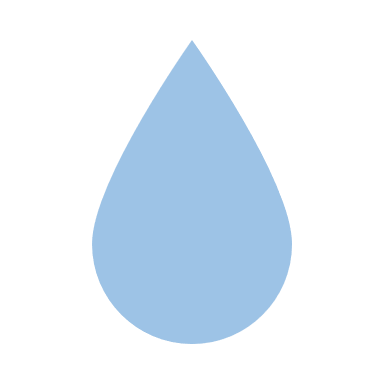 26. ID・パスワードの使いまわしにご用心！
どうやら、アカウントが悪意ある第三者に乗っ取られていたようです。
友だちから指摘のあったメッセージアプリだけでなく、
同じIDとパスワードを使いまわしていたSNSなどにも、
同様のいたずら投稿が……
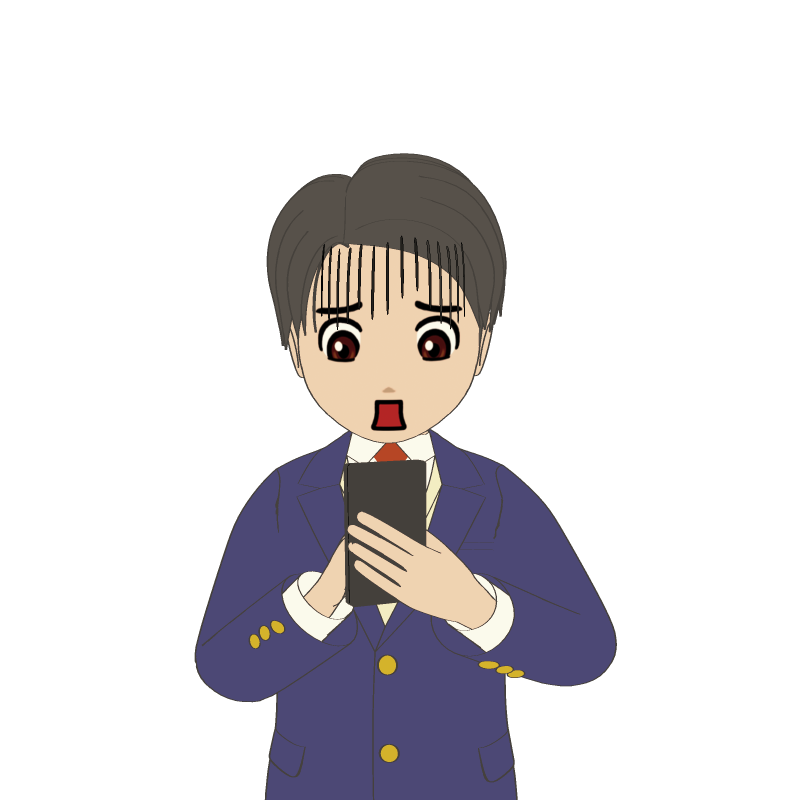 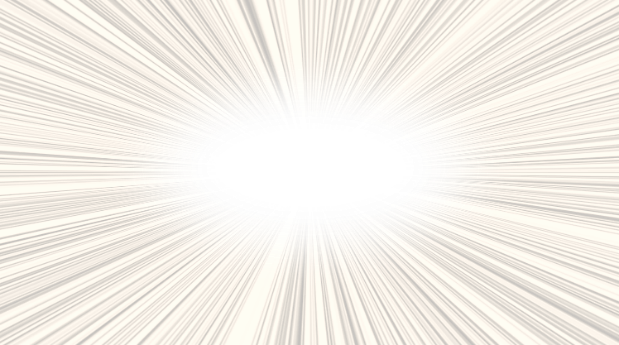 うわっ！　ぜんぶの
パスワード変更
しなくちゃ
SNSの乗っ取り
不正ログイン
個人情報の漏洩
ゲームサイトの
アイテム不正流出
26. ID・パスワードの使いまわしにご用心！
なぜ、こうなったのでしょうか？
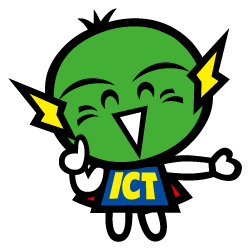 26. ID・パスワードの使いまわしにご用心！
同じIDやパスワードを使いまわしていると、パスワードリスト攻撃のターゲットにされ、悪意ある第三者に不正利用される危険性があります。
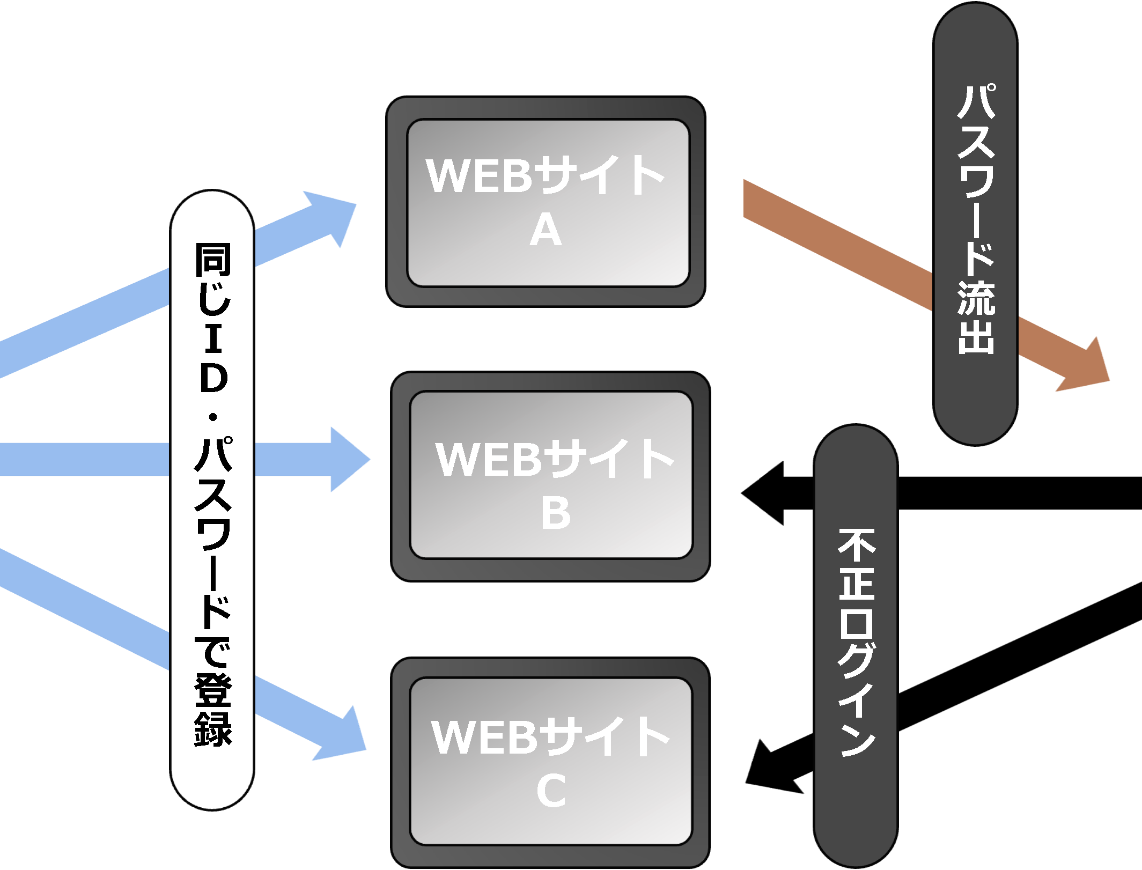 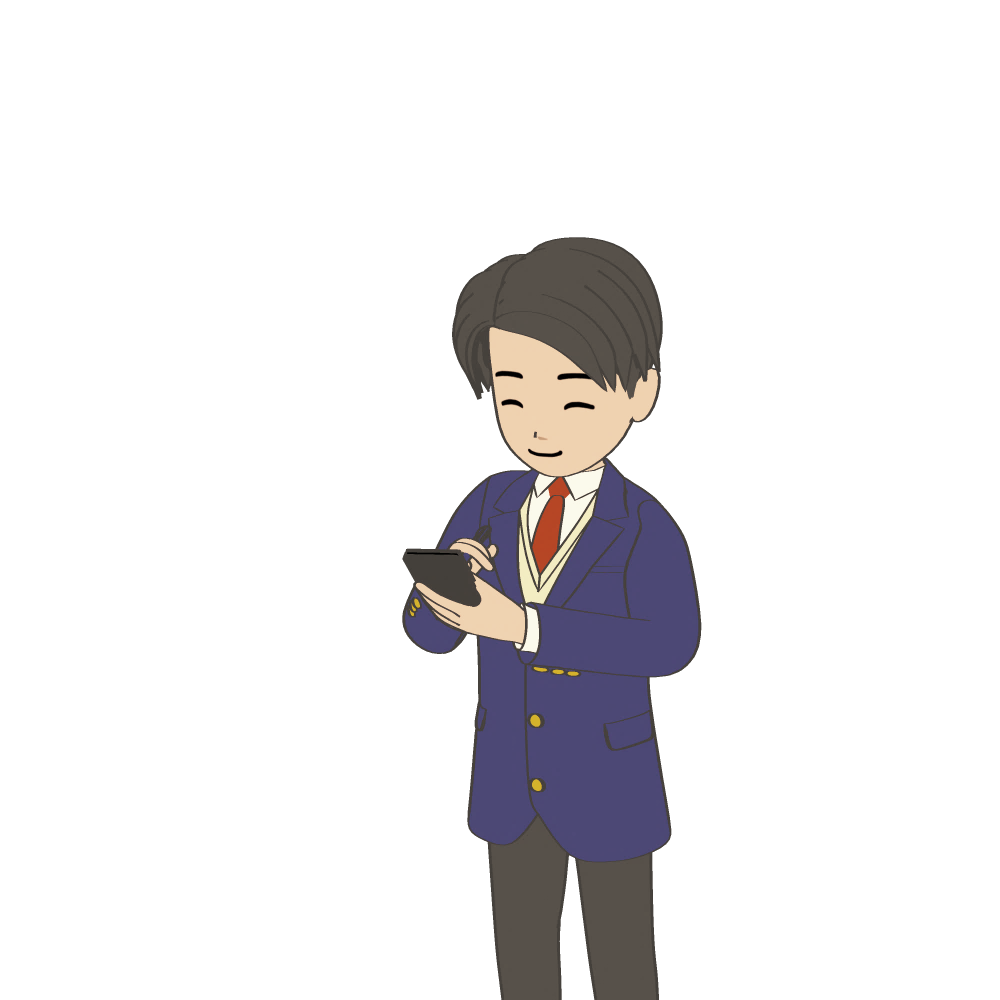 いつもの
パスワード
でいいや！
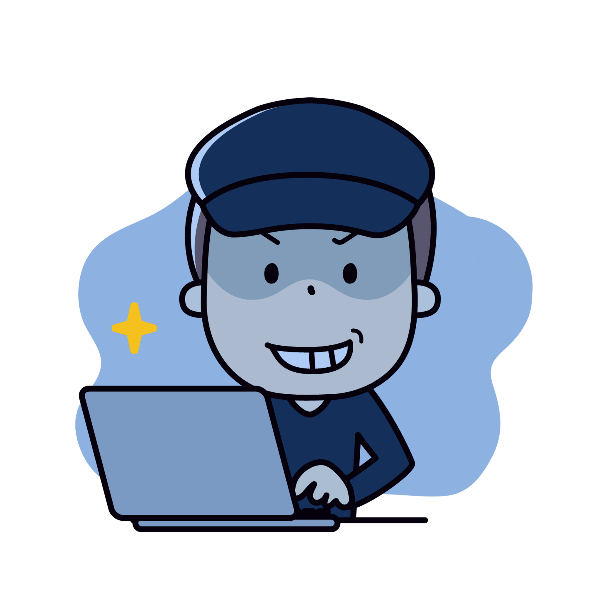 パスワードリスト攻撃とは、悪意ある第三者が不正に入手したアカウントIDやパスワードのリストを用いて不正アクセスを試みるサイバー攻撃です。
26. ID・パスワードの使いまわしにご用心！
「パスワードリスト攻撃」のターゲットにされないためには・・・
同じパスワードを使いまわしは絶対にダメ！
似たパスワードや法則性のあるパスワードもNG
複雑なパスワードを使っても、同じパスワードを使いまわしていては意味がありません。セキュリティが脆弱な一か所から漏れると、すべてログイン可能になります。また、推測されやすい法則性のあるパスワードも危険です。
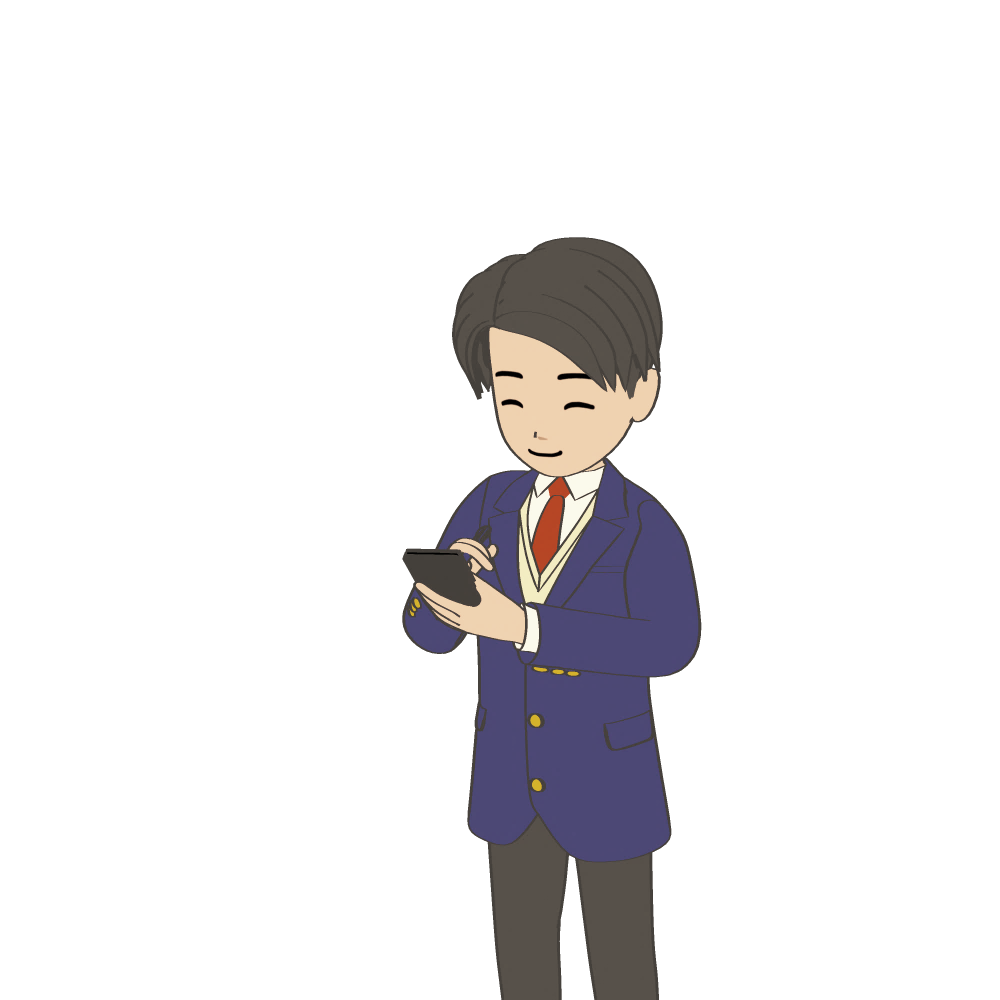 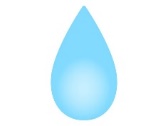 ログインパスワードは複雑な10桁以上を推奨！
推奨！
数字のみの10桁・・・100億通り
英大文字小文字+数字+記号（26個）の10桁
　　　　　　　・・・約2785京97兆6009億通り
[Speaker Notes: 【参考資料】
「インターネットの安全安心ハンドブック」／P30]
26. ID・パスワードの使いまわしにご用心！
パスワードは正しく管理しよう！
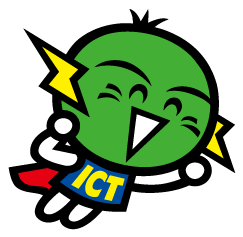 自分のアカウントを守るためには、
①IDやパスワードは使いまわさない。
②パスワードは複雑なものを使う。
ことが大切です。
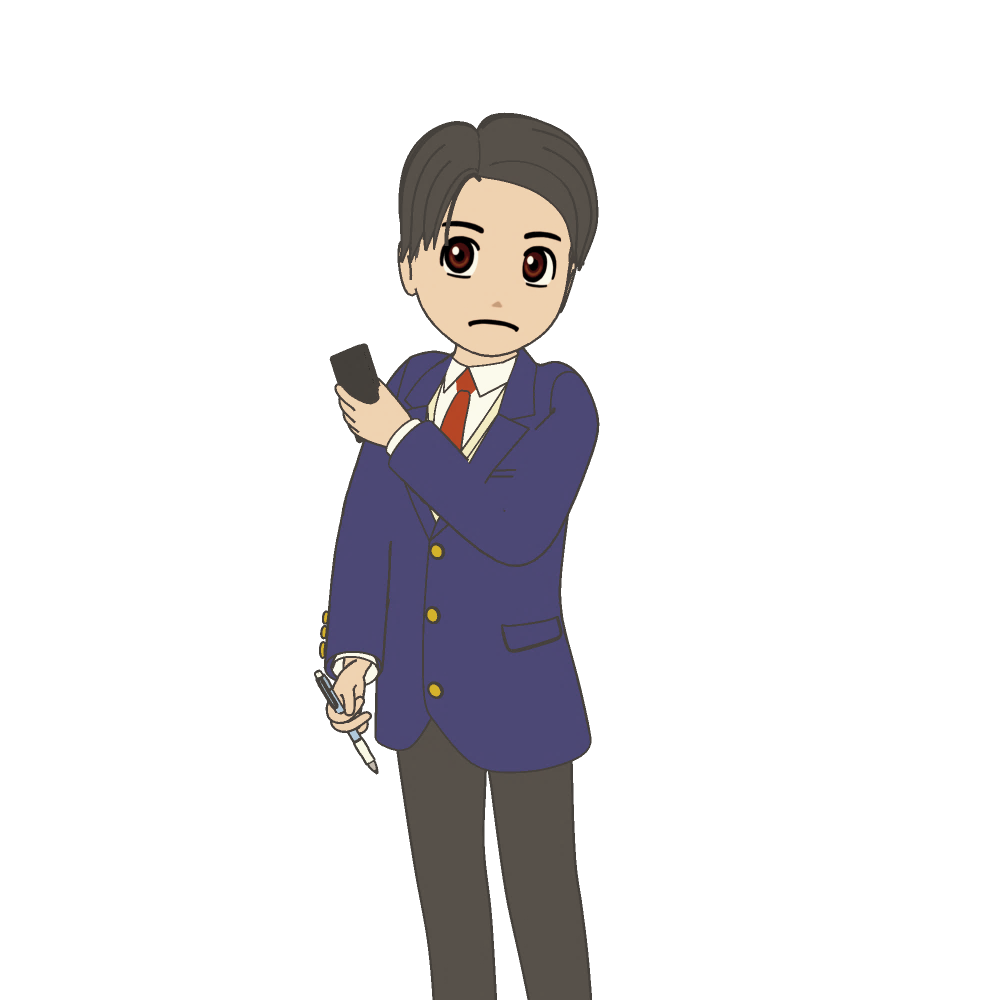 自分のアカウントは
自分でしっかり守らないとね！